Системний моніторинг
а
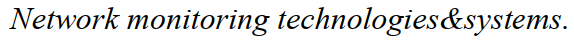 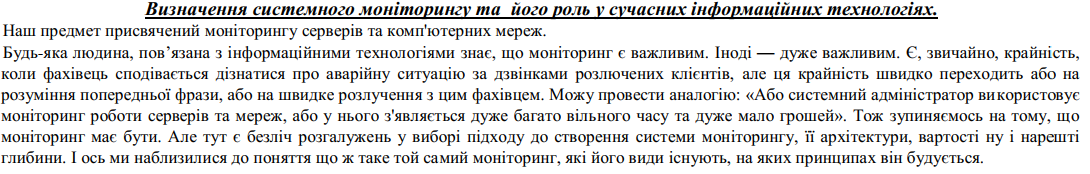 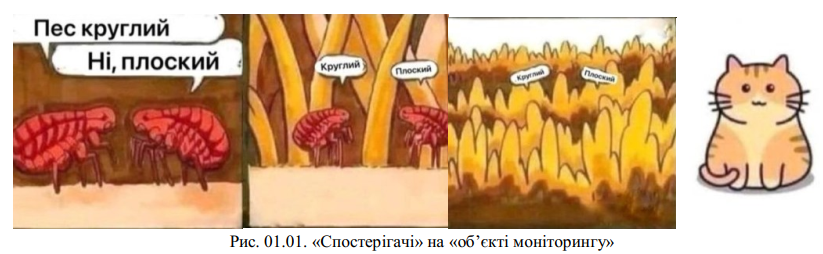 Достовірність  інформації
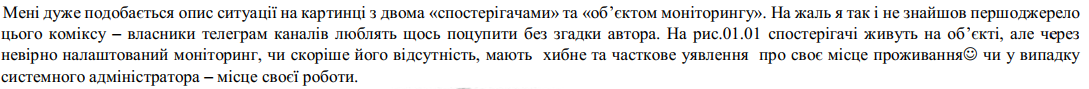 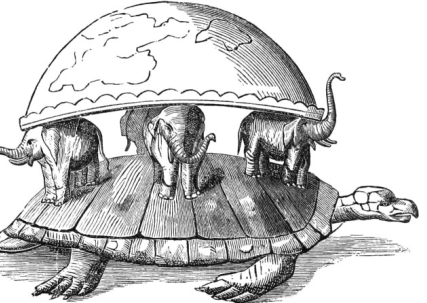 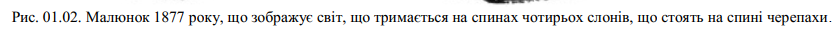 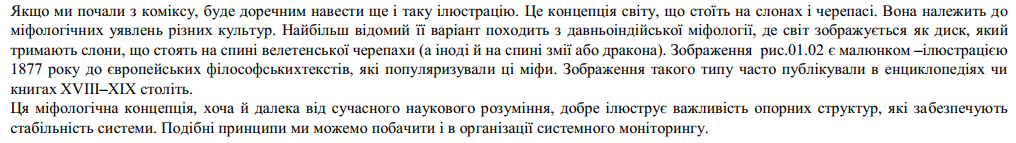 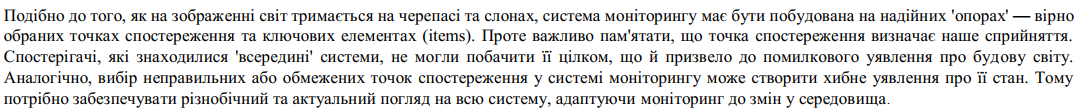 Сутність моніторингу
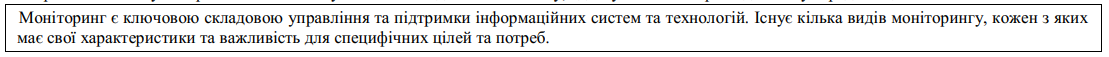 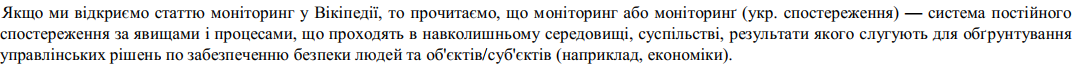 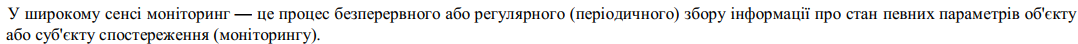 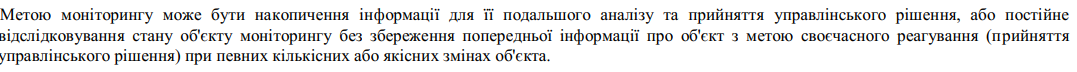 Мережевий та системний моніторинг
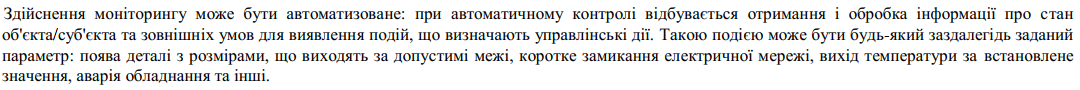 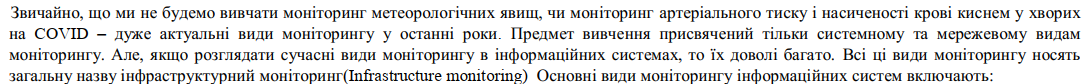 Види моніторингу
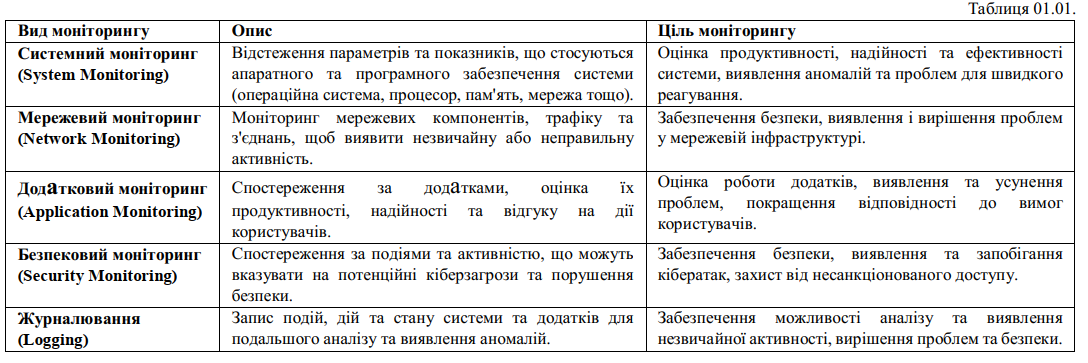 Системний  моніторинг
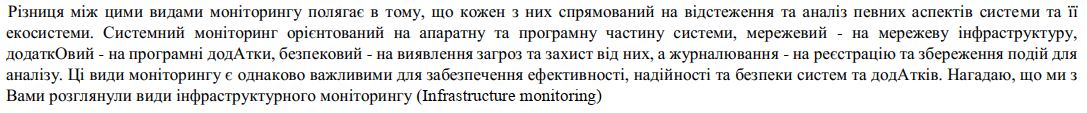 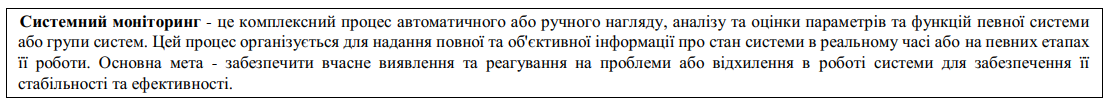 Розвиток системного моніторингу
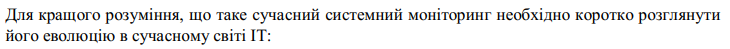 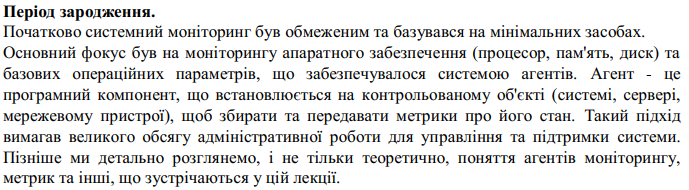 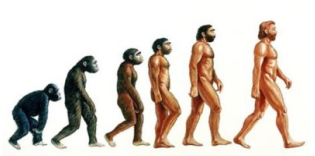 Розвиток
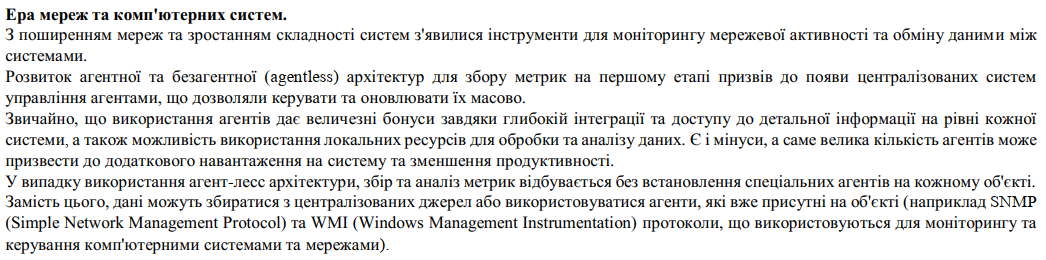 Тенденції
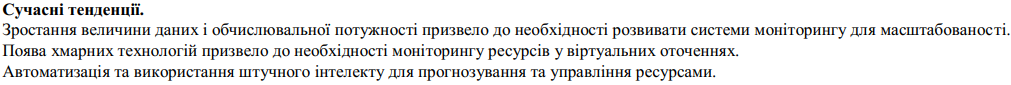 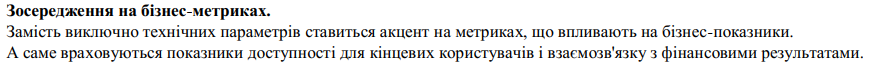 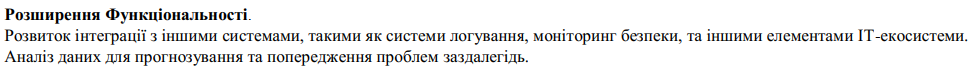 Значення системного моніторингу
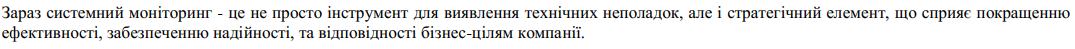 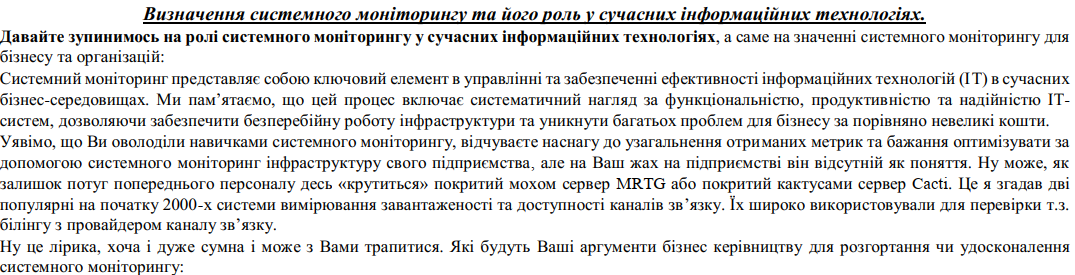 Задачі моніторингу
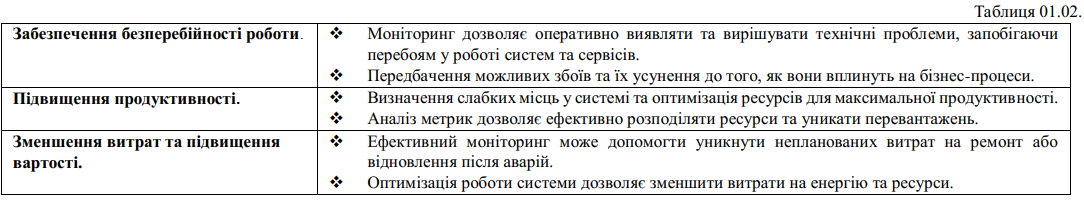 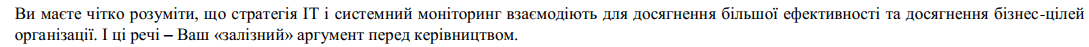 Основні етапи
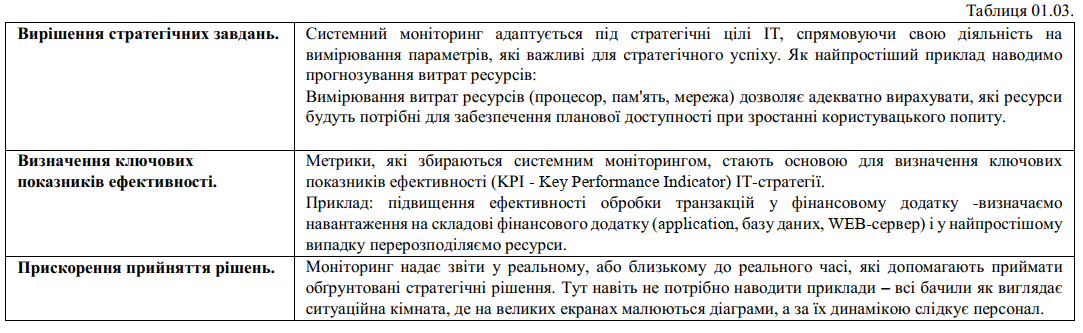 а
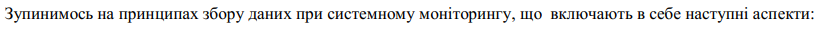 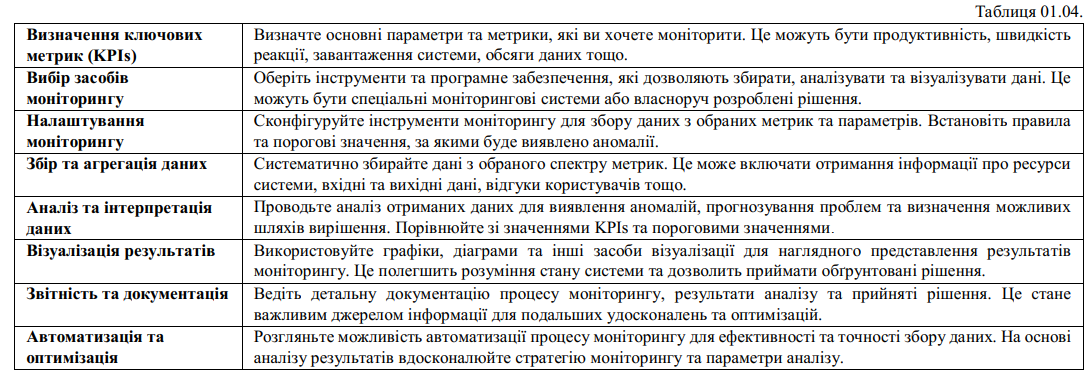 а
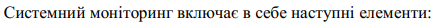 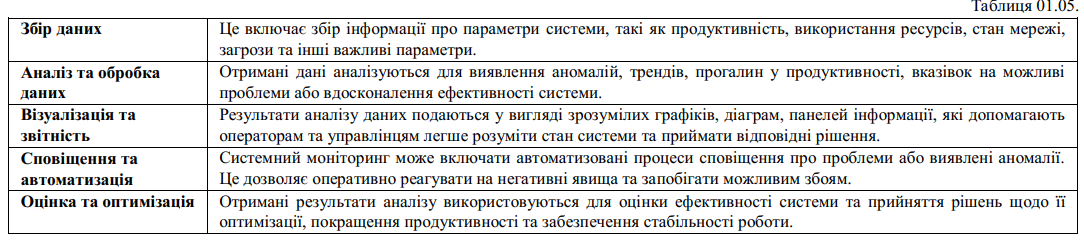 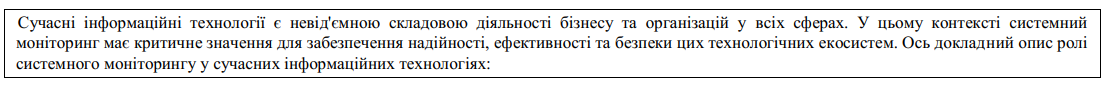 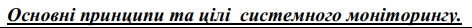 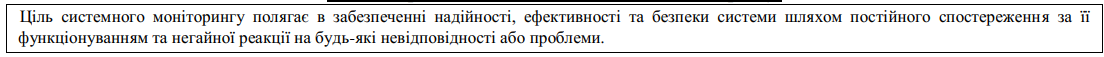 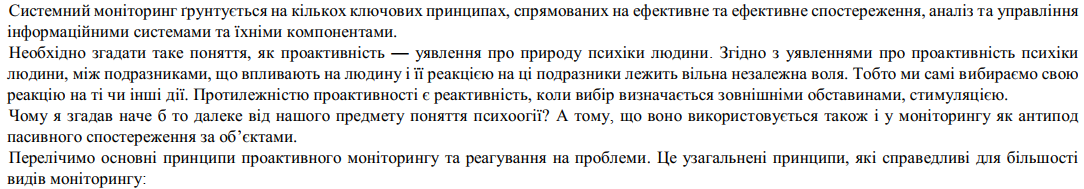 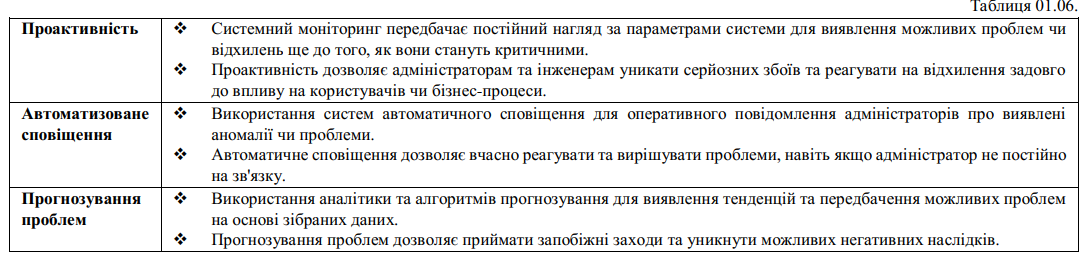 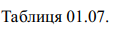 а
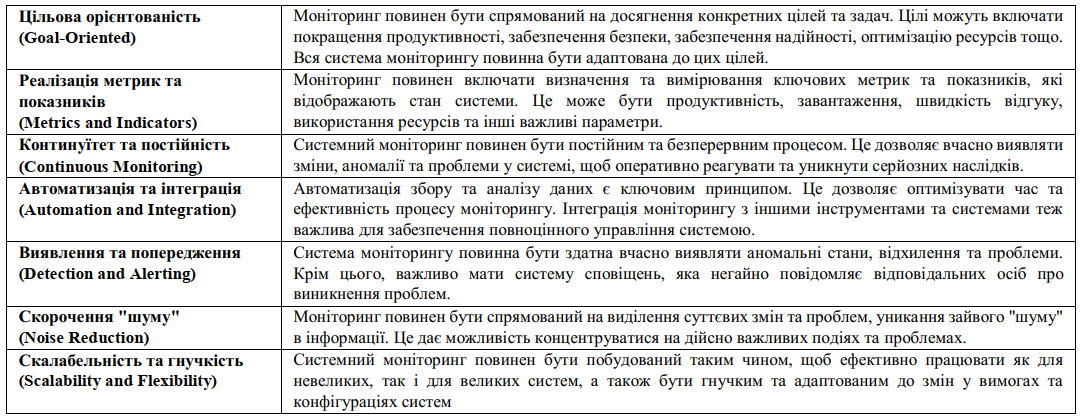 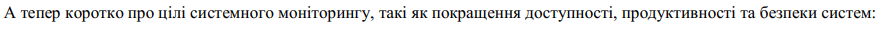 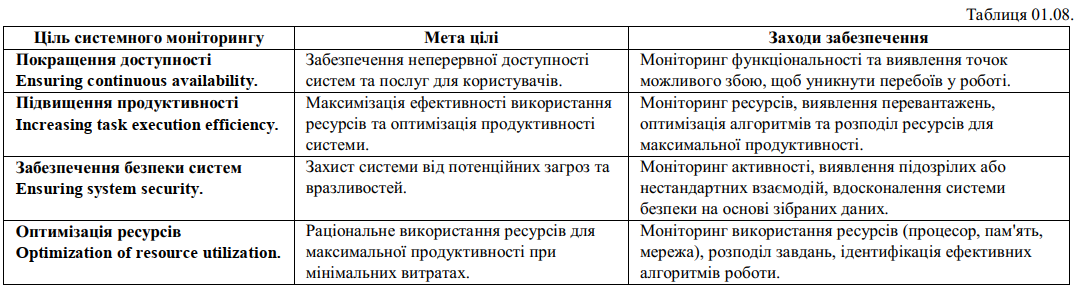 Види метрик систем
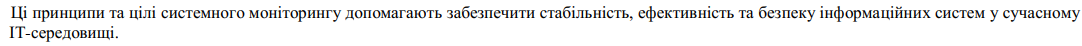 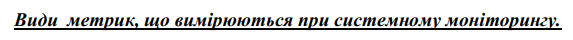 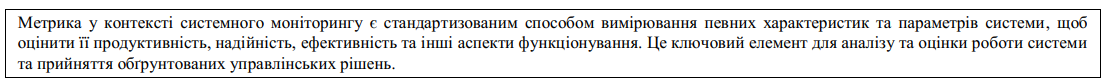 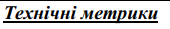 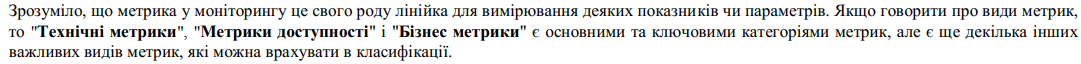 Види метрик систем
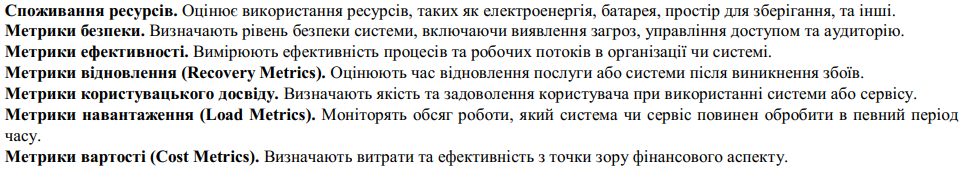 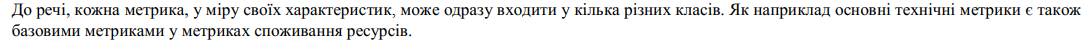 Технічні метрики систем
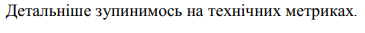 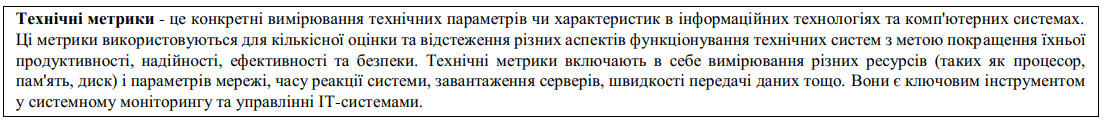 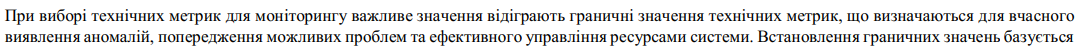 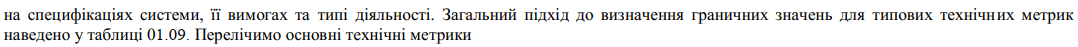 Основні технічні метрики
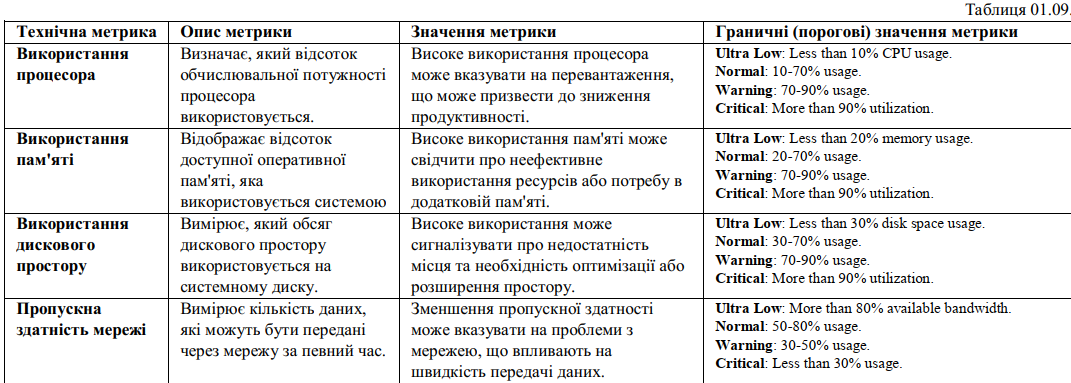 Основні технічні метрики систем
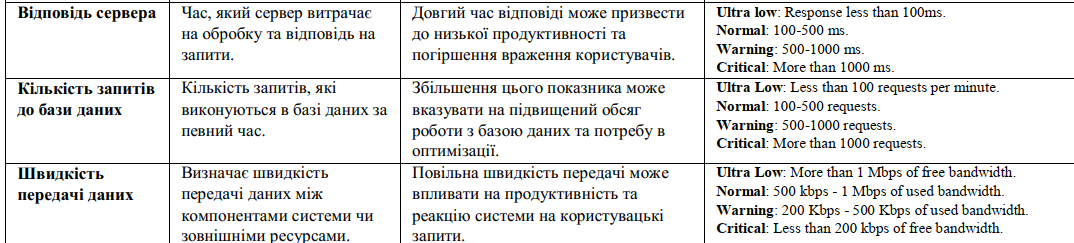 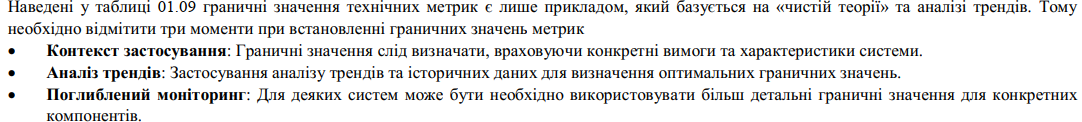 Граничні значення
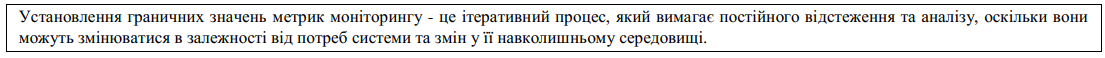 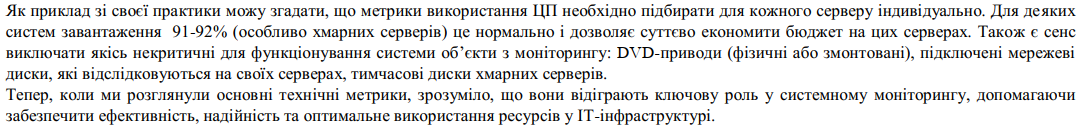 Метрики доступності
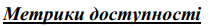 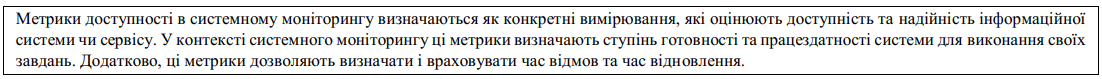 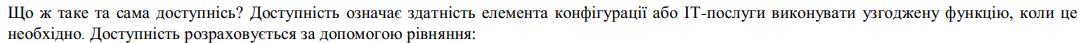 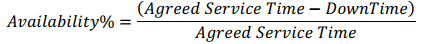 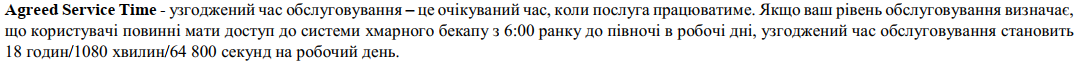 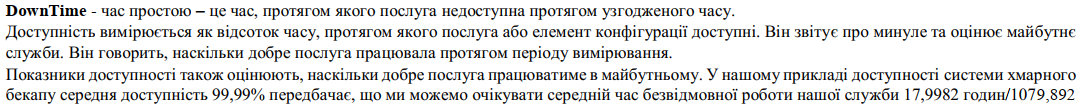 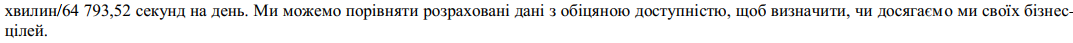 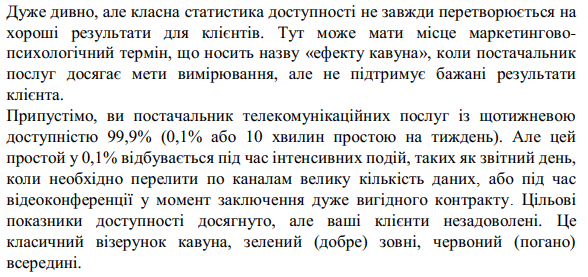 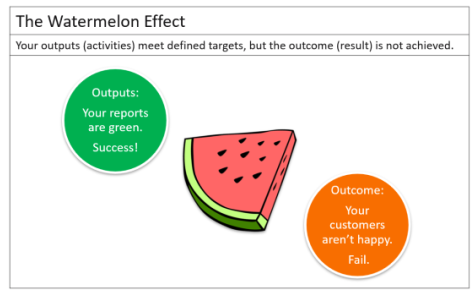 Метрики доступності
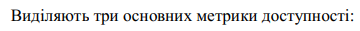 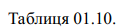 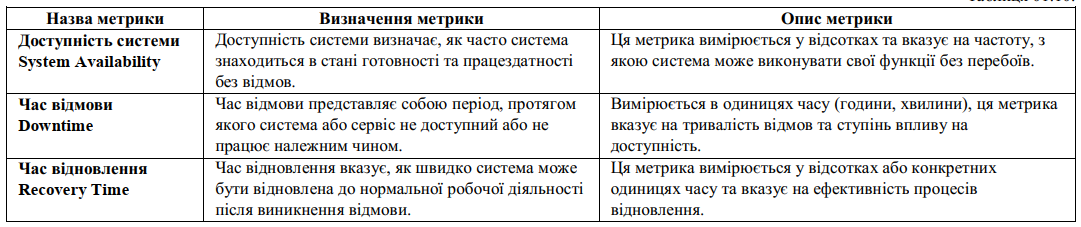 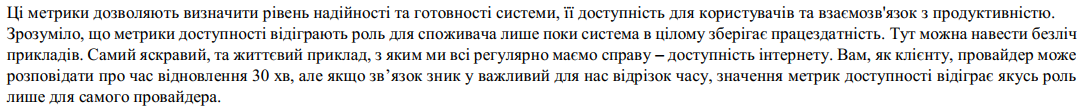 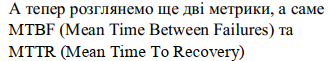 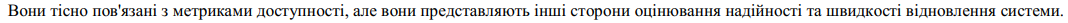 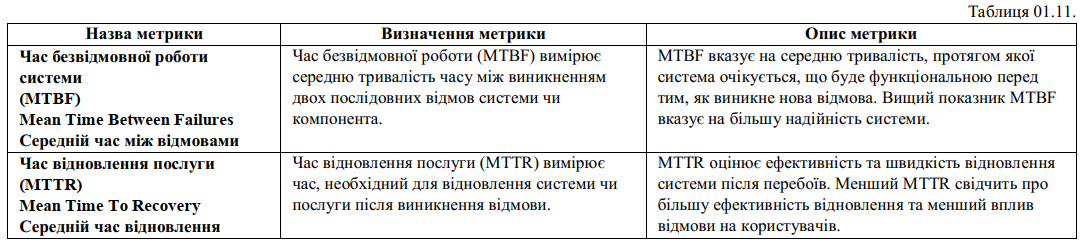 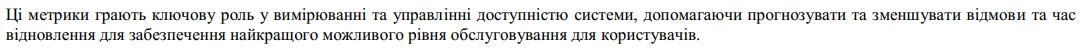 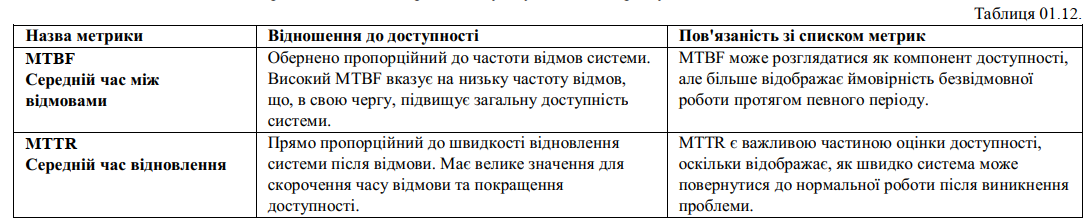 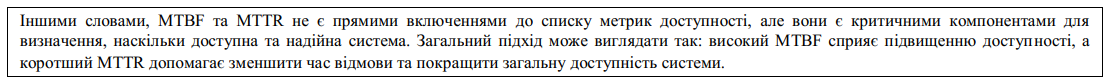 Бізнес - метрики
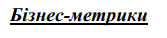 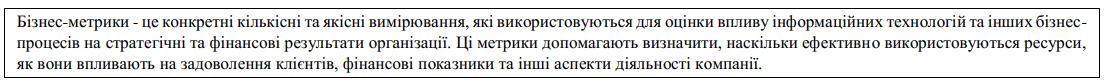 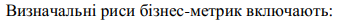 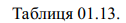 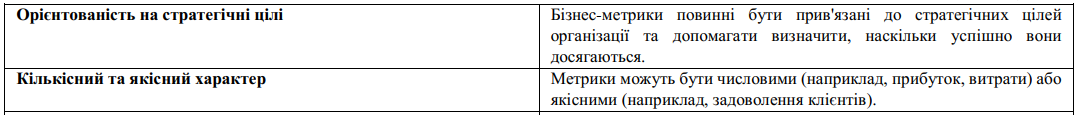 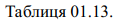 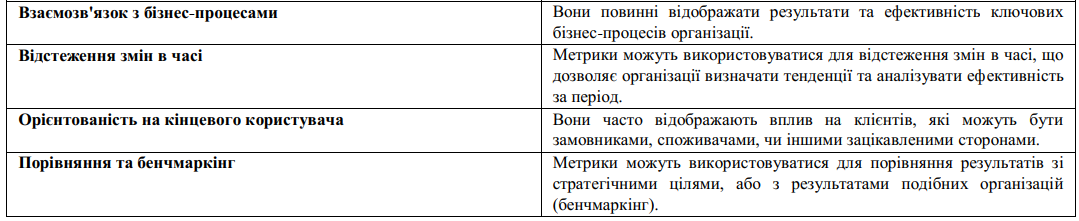 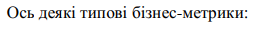 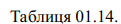 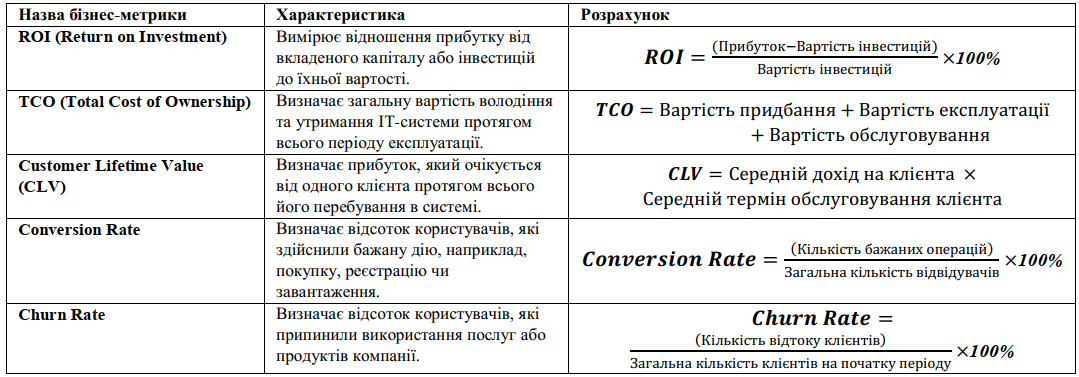 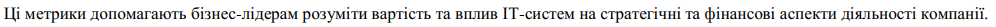 Бізнес - метрики
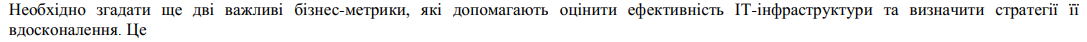 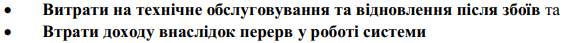 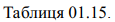 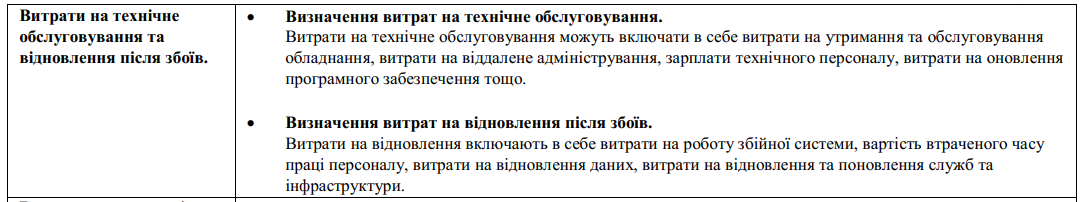 Бізнес - метрики
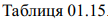 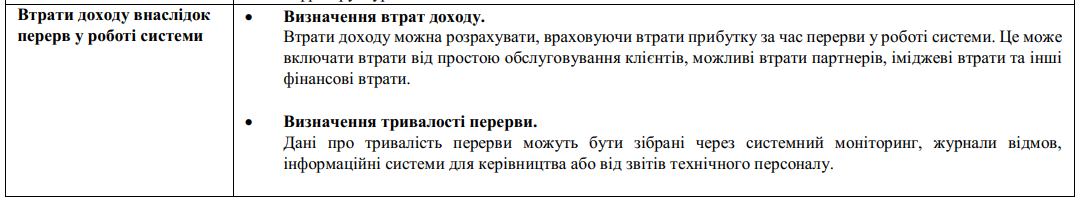 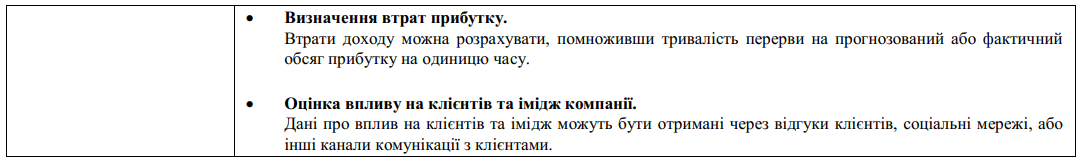 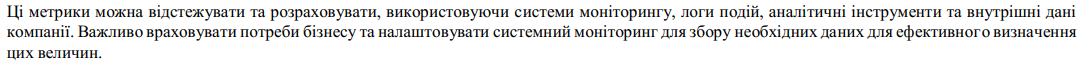 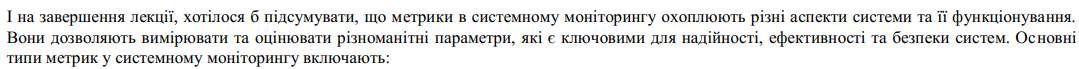 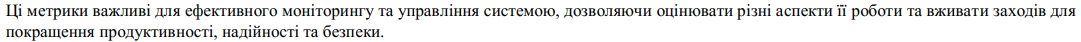 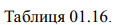 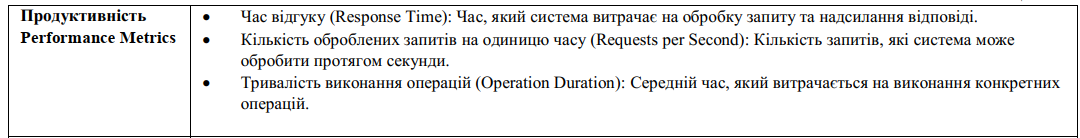 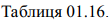 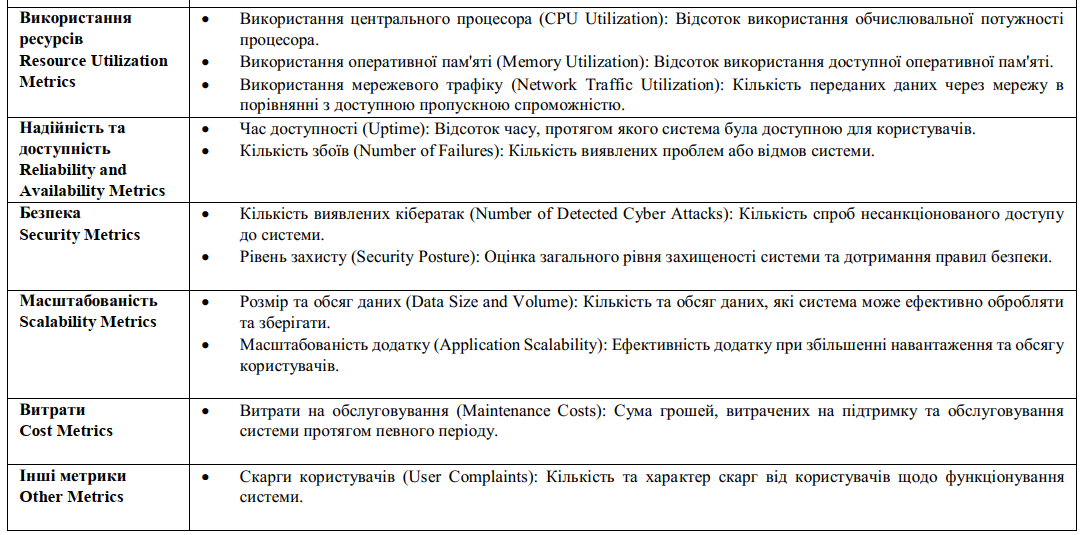 а
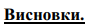 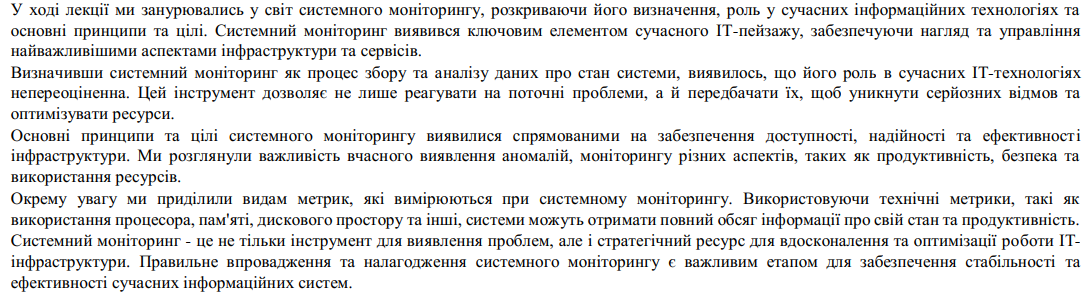 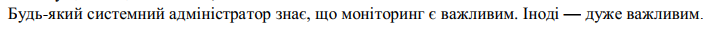